Z1000_GAVA
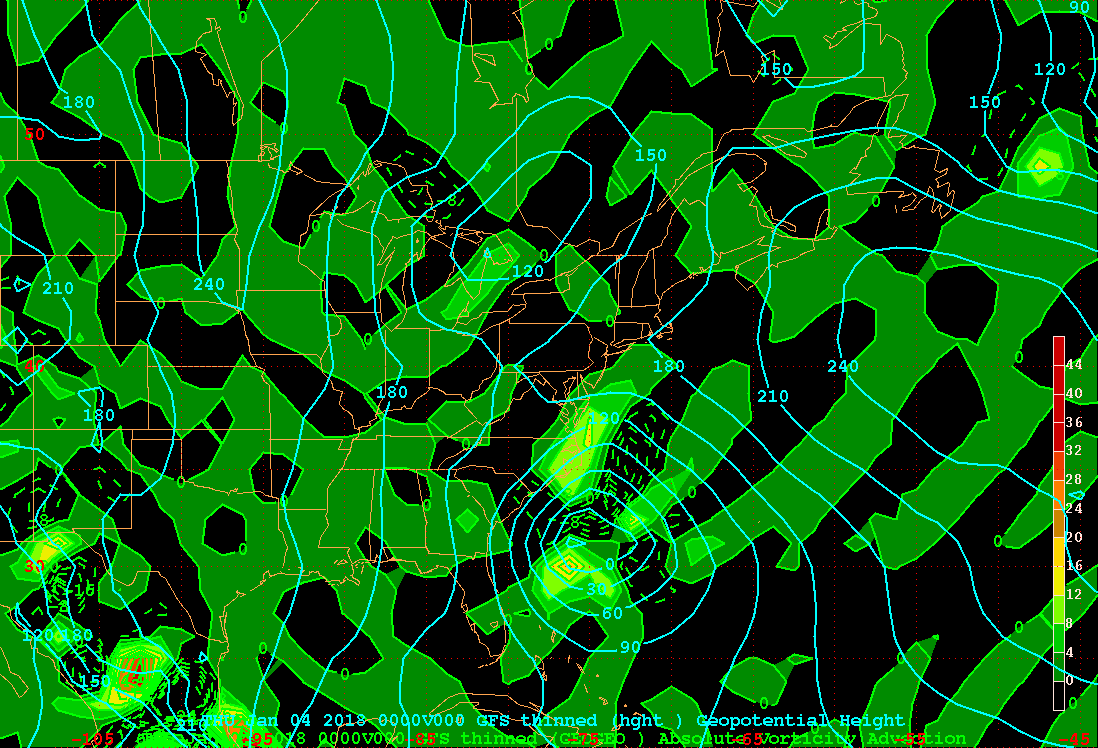 X
Z1000_GRVA
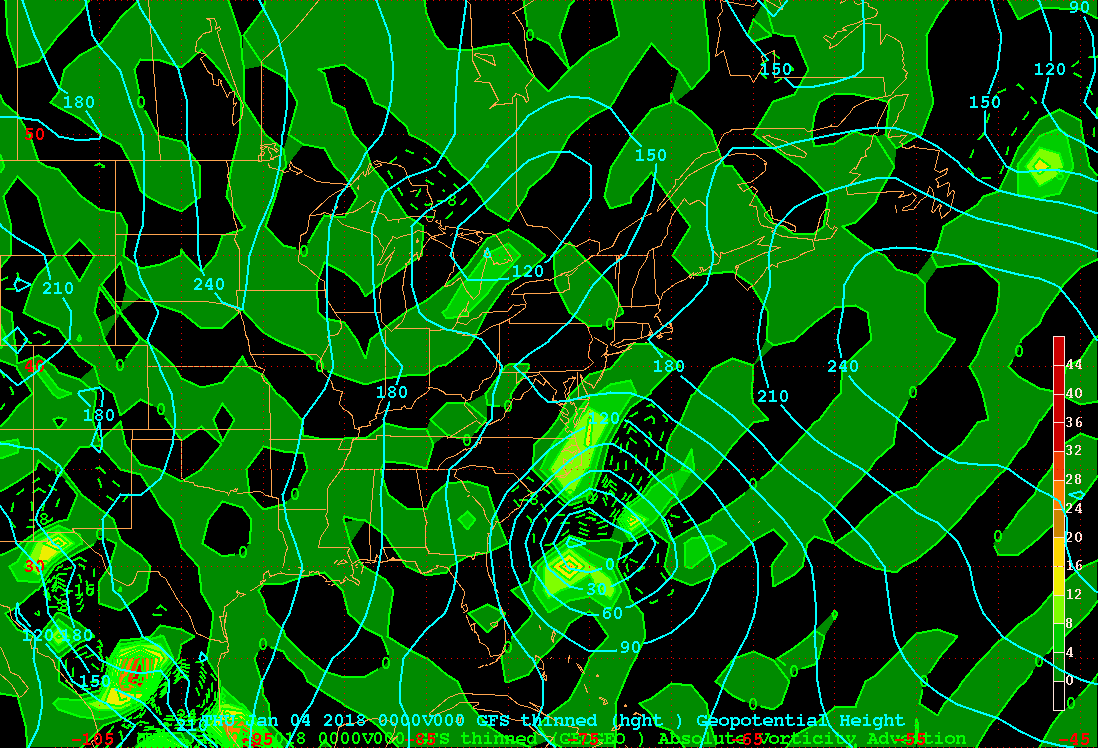 X
Z1000_CORA
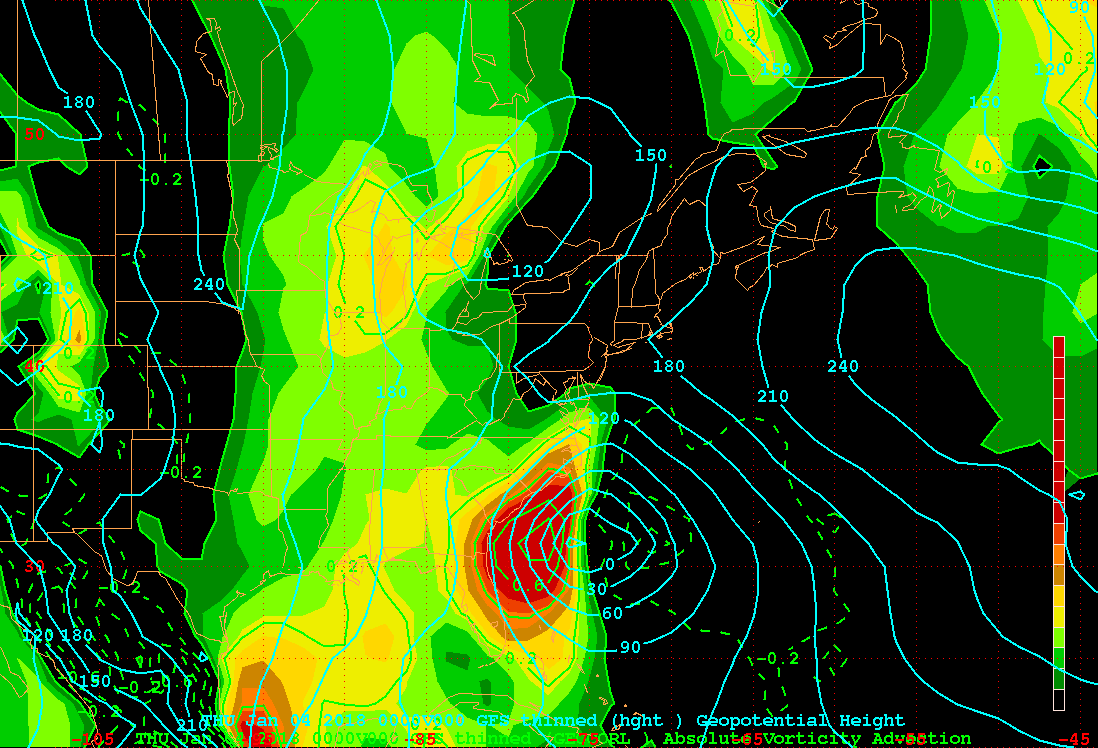 X
Z1000_GAV
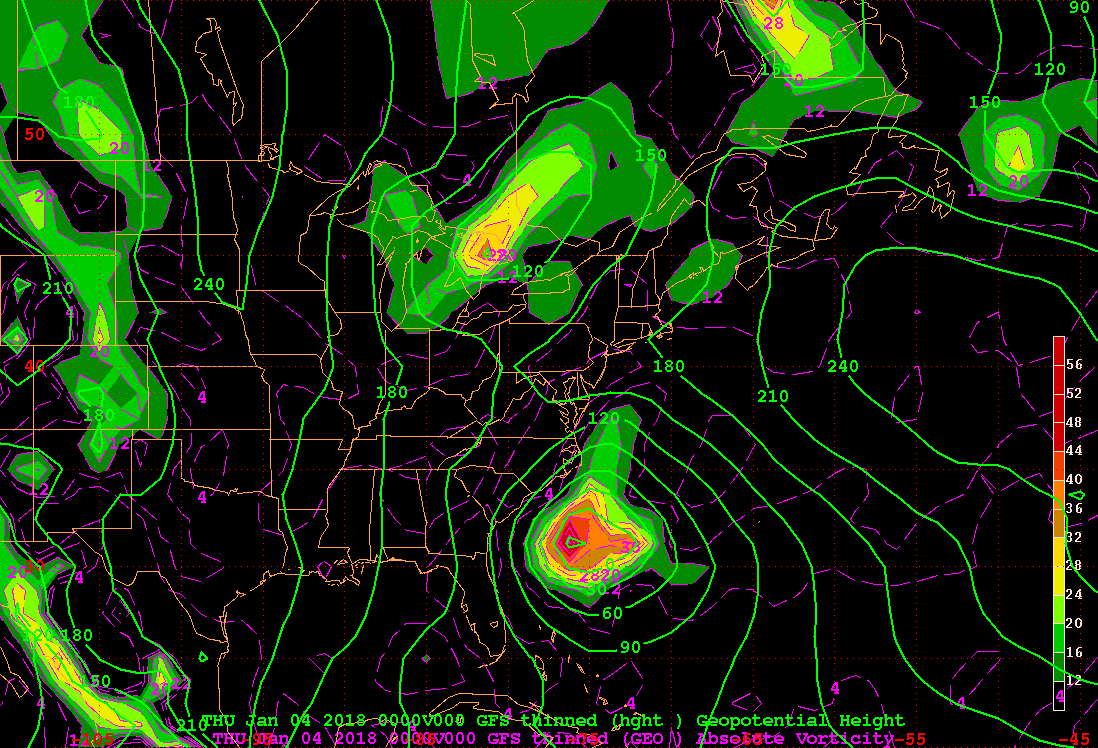 X
Z1000_GRV
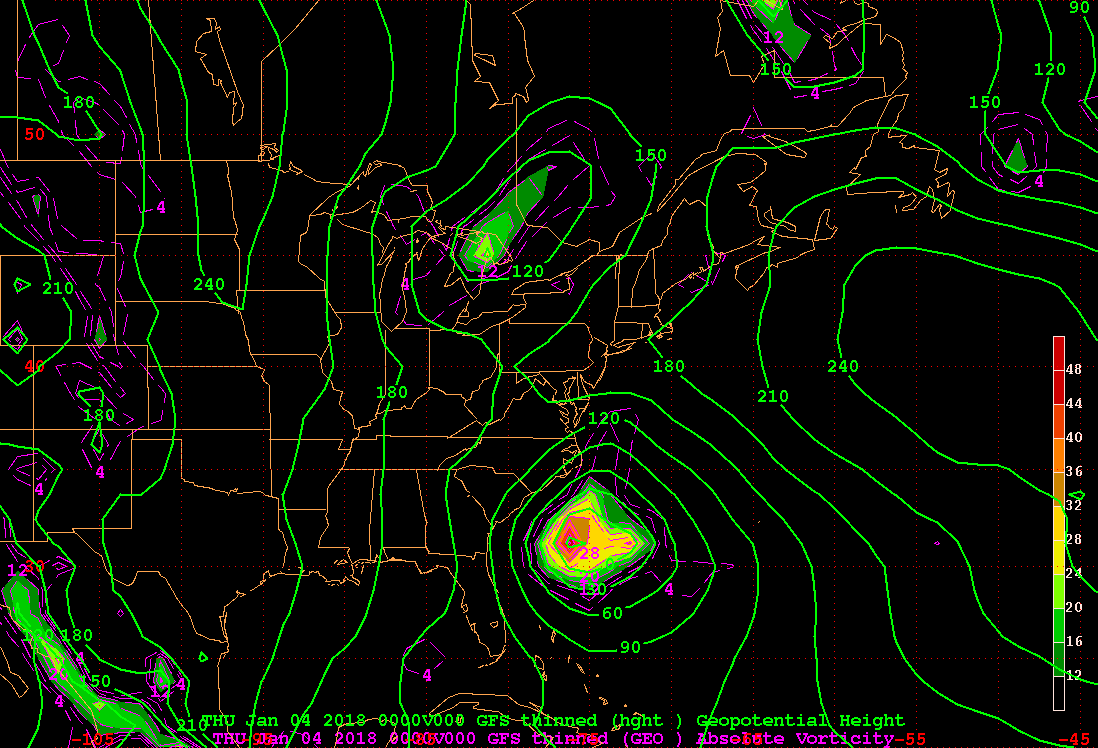 X
Z1000_COR
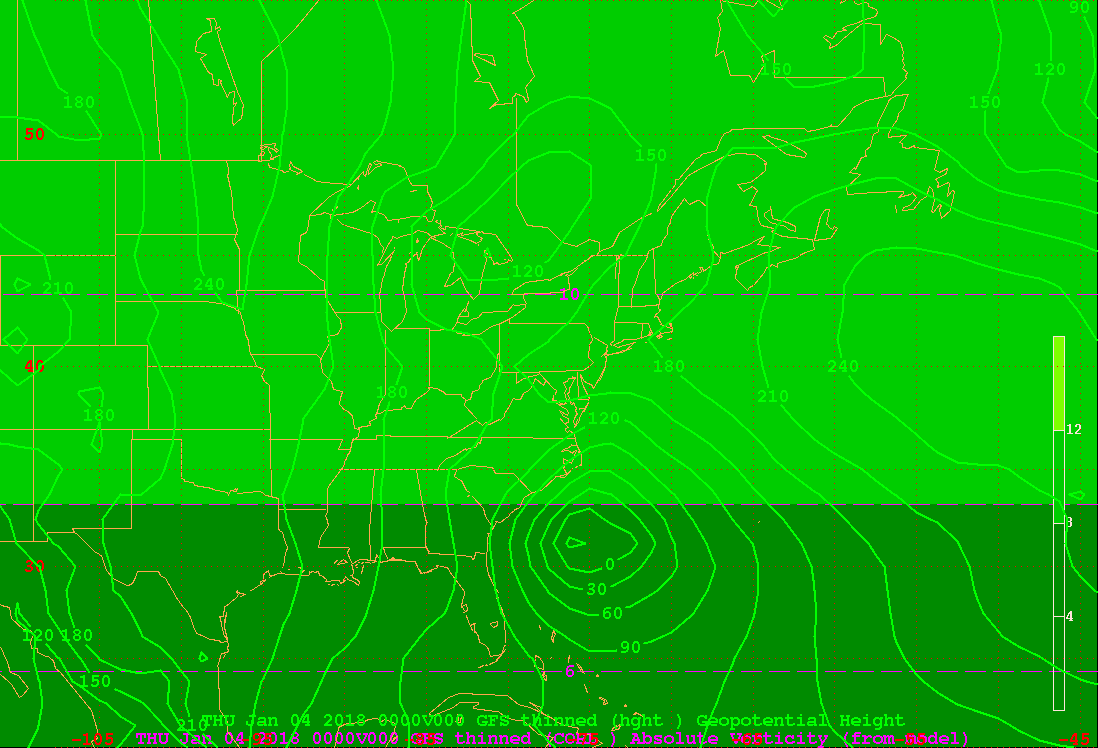 X
Z500_GAVA
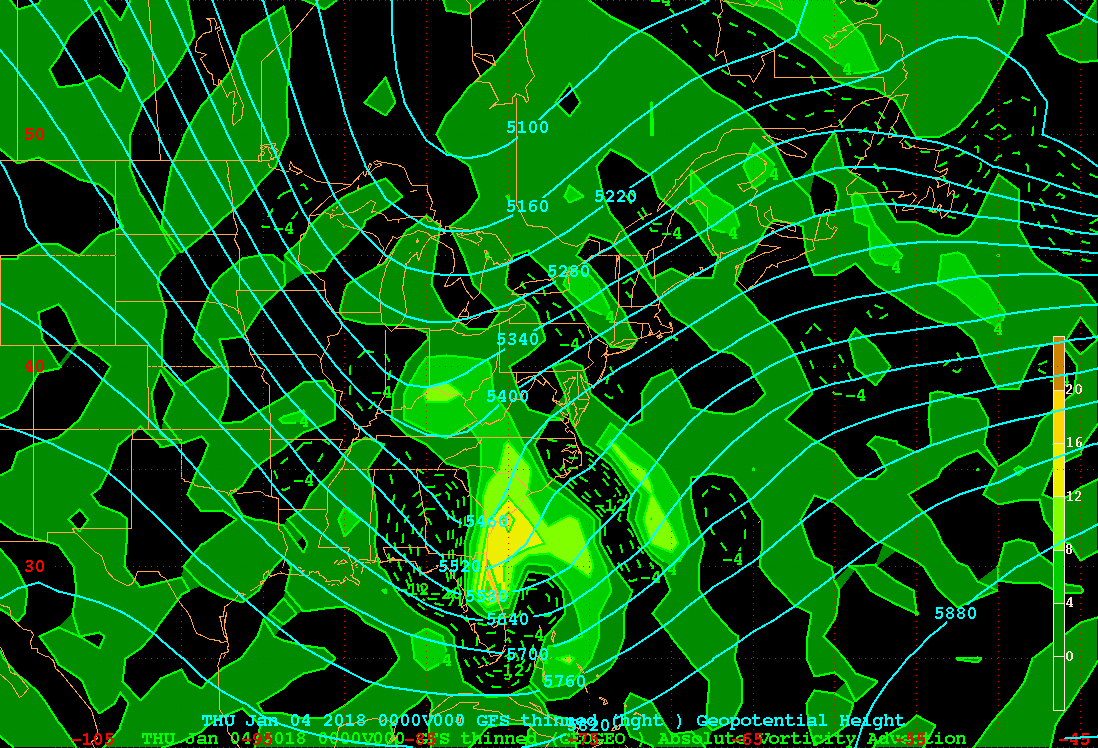 X
Z500_GRVA
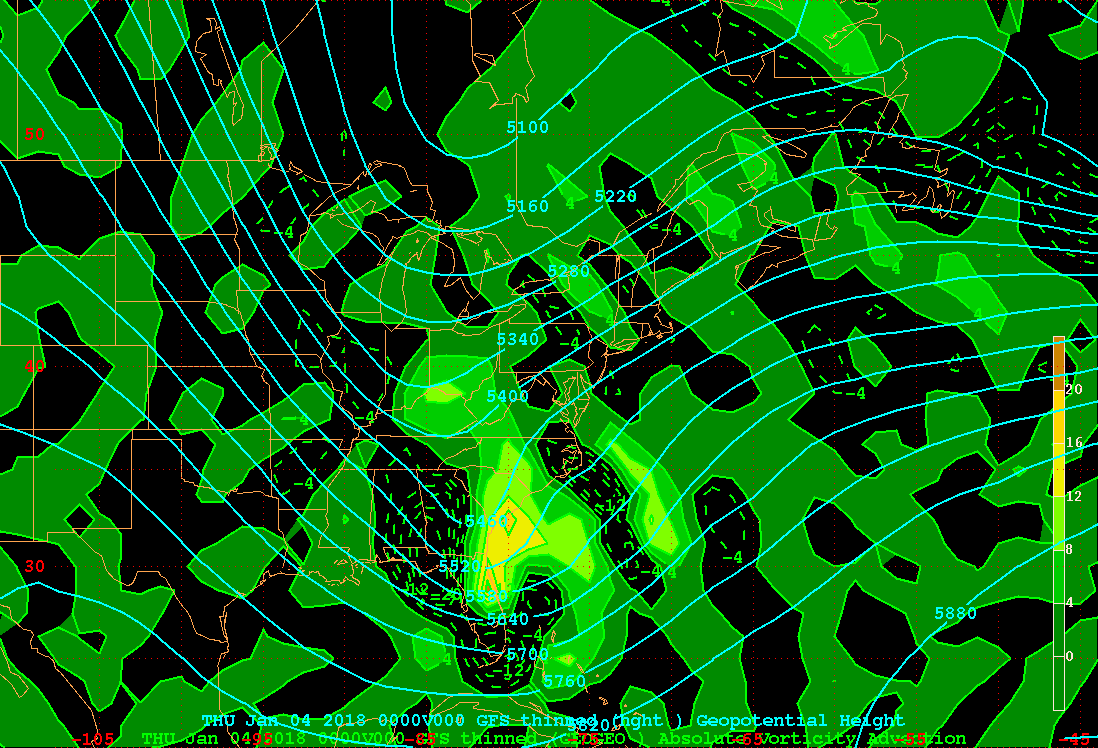 X
Z500_CORA
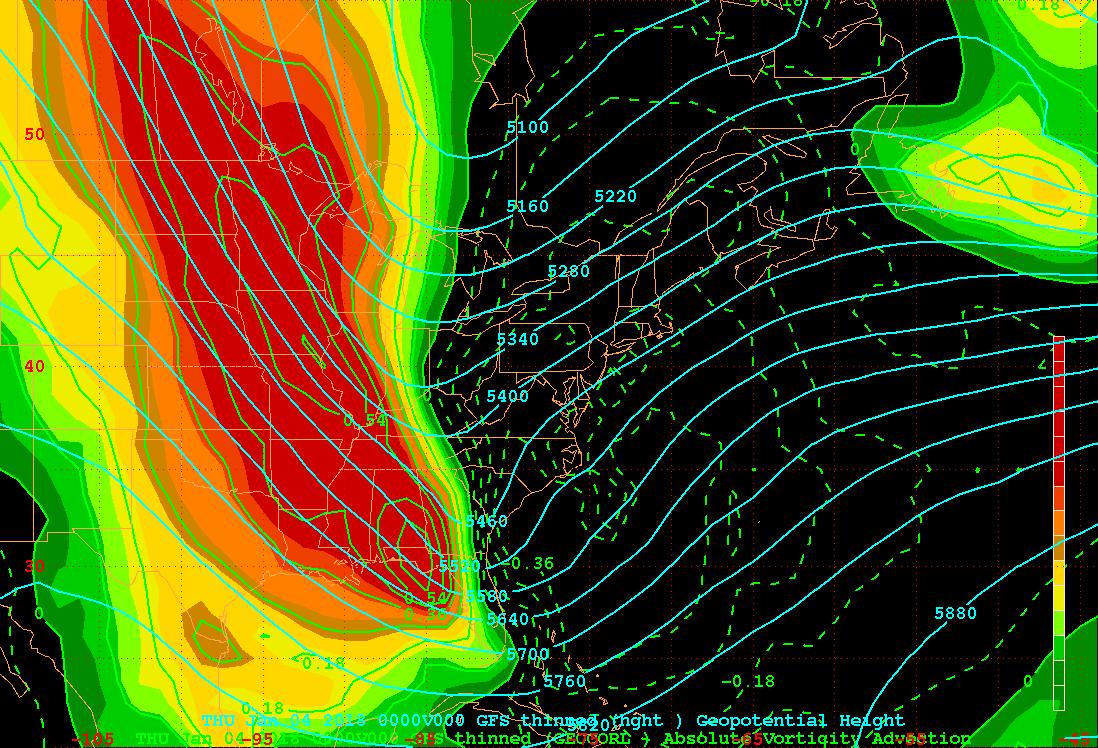 X
Z500_GAV
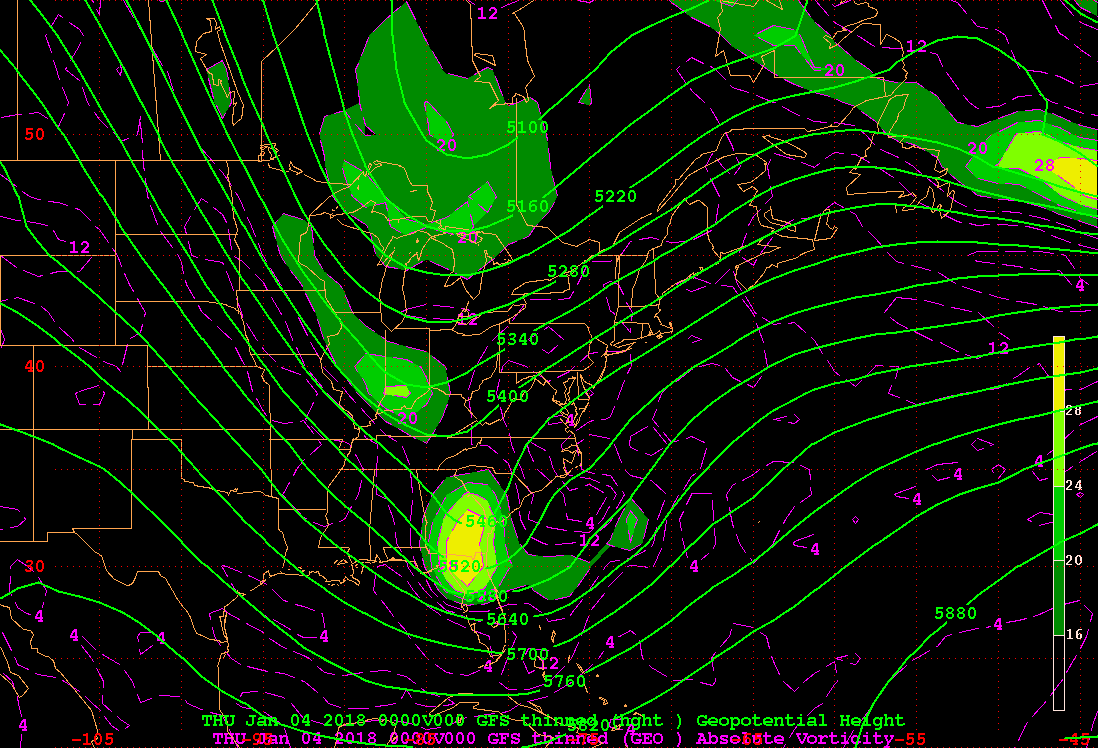 X
Z500_GRV
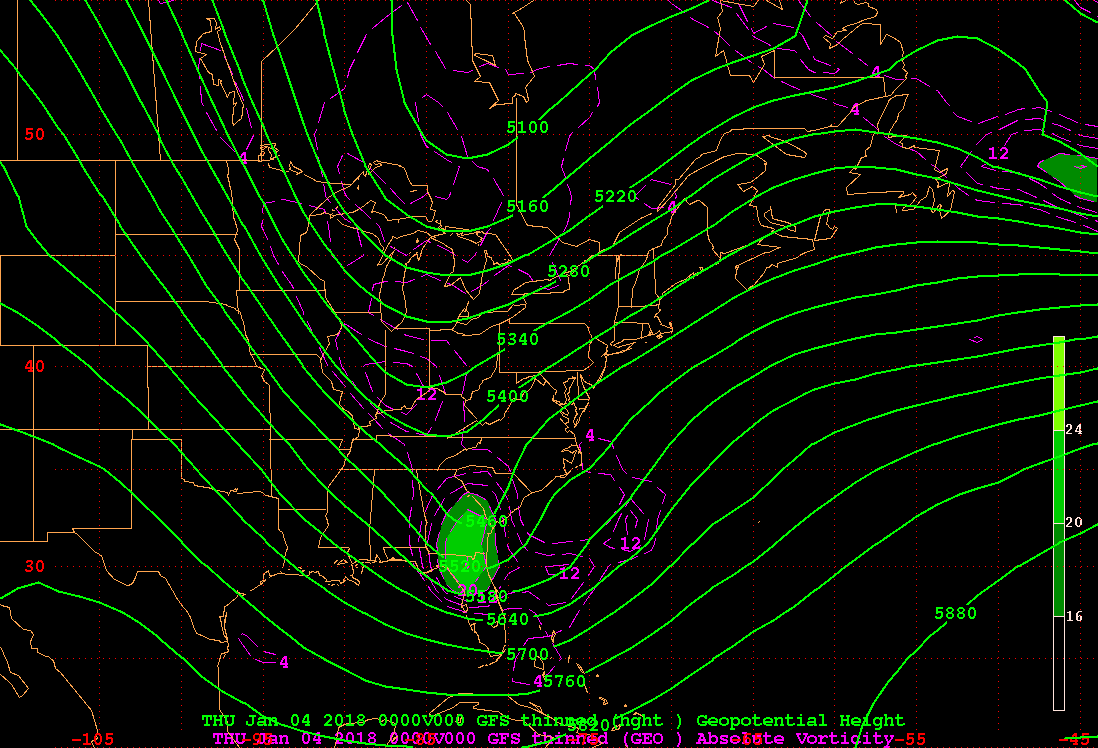 X
Z500_COR
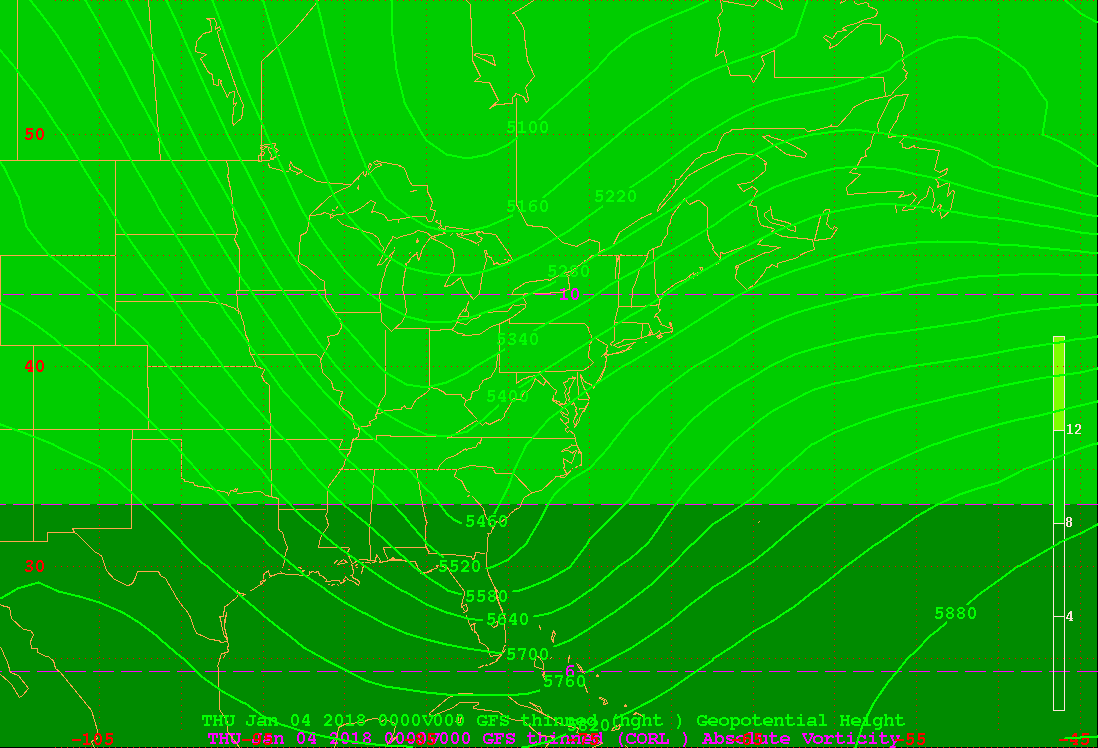 X
Z500
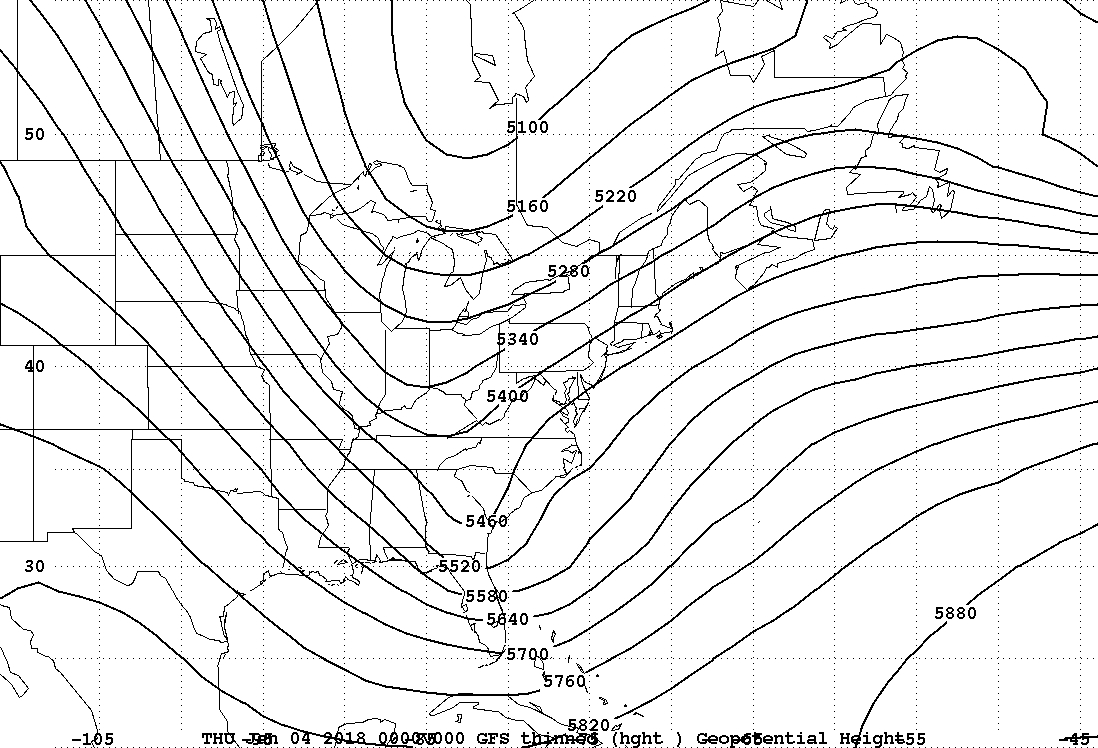 X
Z1000
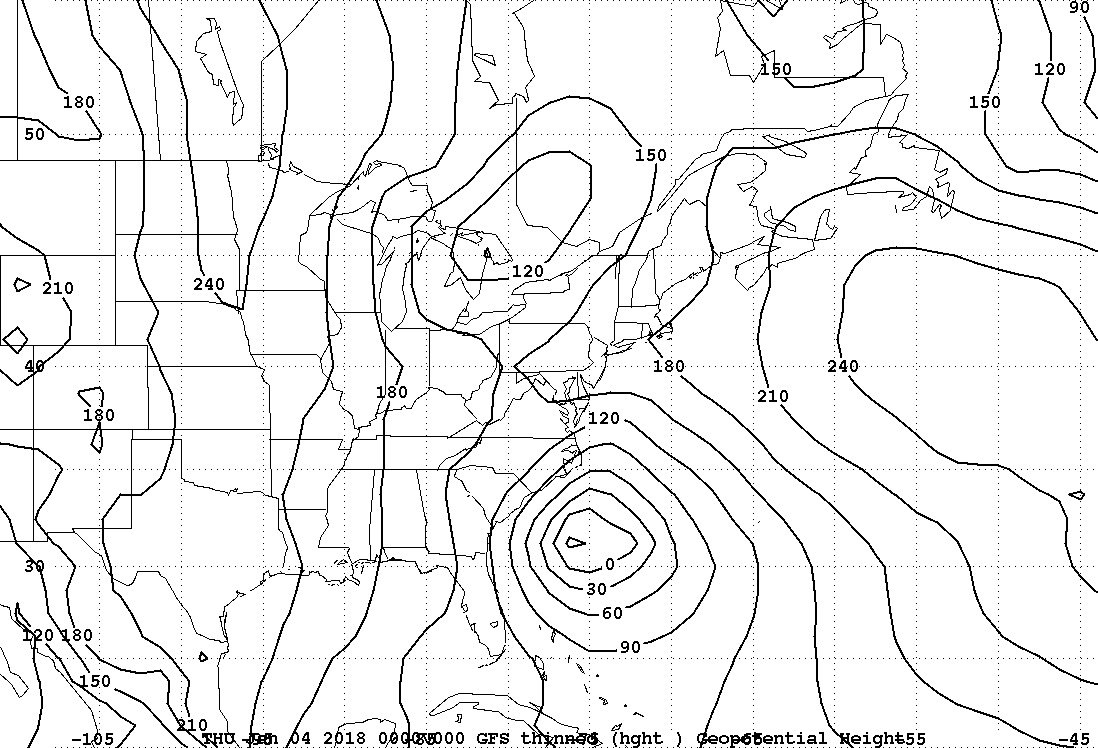 X
base map
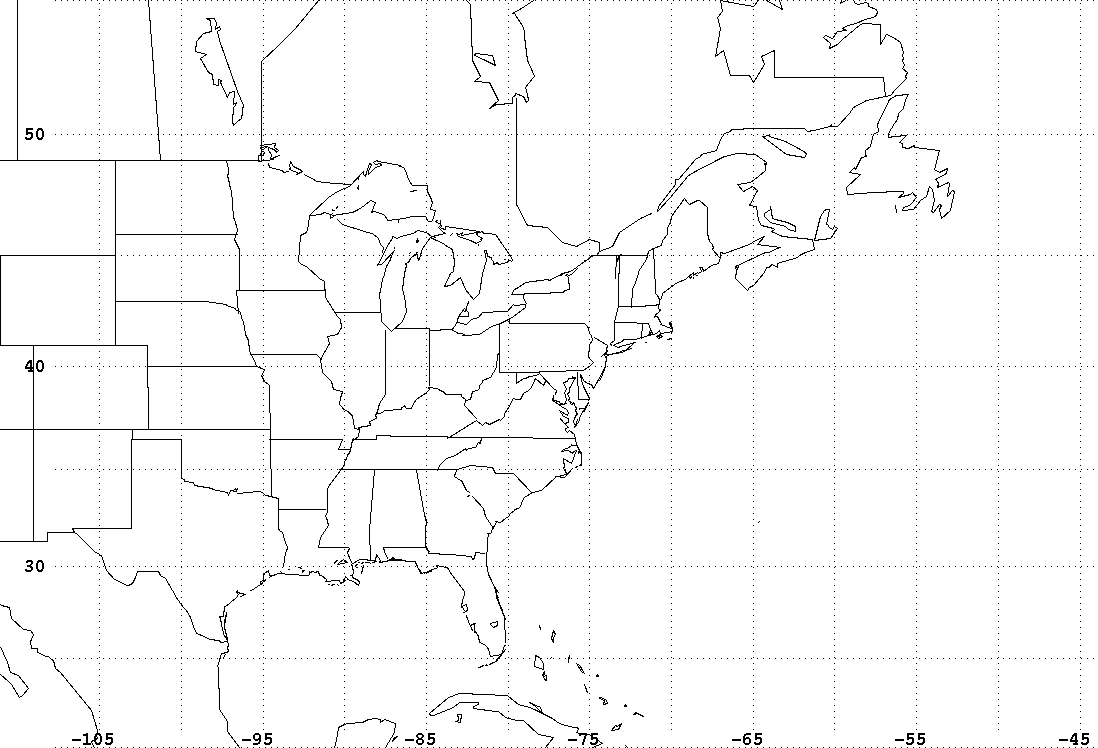 X
1000 hPa geopotential height contour interval = 30 meters
500 hPa geopotential height contour interval = 60 meters

Geostrophic Absolute Vorticity (GAV) x 10-5 s-1
Geostrophic Relative Vorticity (GRV) x 10-5 s-1
1000 hPa level
	contour and color interval = 4 x 10-5 s-1
	minimum contour (color) = 4 (12) x 10-5 s-1
500 hPa level
	contour and color interval = 4 x 10-5 s-1
	minimum contour (color) = 2 (16) x 10-5 s-1

Geostrophic Earth’s Vorticity (COR) x 10-5 s-1
	contour (color) interval = 2 (4) x 10-5 s-1
	minimum contour (color) = 0 (4) x 10-5 s-1
1000 hPa geopotential height contour interval = 30 meters
500 hPa geopotential height contour interval = 60 meters

Geostrophic Absolute Vorticity Advection (GAVA) x 10-9 s-2
Geostrophic Relative Vorticity Advection (GRVA) x 10-9 s-2
1000 hPa level
	contour (color) interval = 4 (4) x 10-9 s-2
	minimum contour (color) = -20 (0) x 10-9 s-2
500 hPa level
	contour (color) interval = 4 (4) x 10-9 s-2
	minimum contour (color) = -20 (0) x 10-9 s-2
1000 hPa geopotential height contour interval = 30 meters
500 hPa geopotential height contour interval = 60 meters

Geostrophic Earth’s Vorticity Advection (CORA) x 10-9 s-2
1000 hPa level
	contour (color) interval = 0.2 (0.06) x 10-9 s-2
	minimum contour (color) = -0.6 (0) x 10-9 s-2
500 hPa level
	contour (color) interval = 0.09 (0.05) x 10-9 s-2
	minimum contour (color) = -0.36 (0) x 10-9 s-2